Муниципальное бюджетное учреждение культуры 
"Культурно-спортивный центр" пгт Восточный 
Омутнинского района Кировской области
Отчет МБУК КСЦ пгт Восточныйпо проведению мероприятий в рамках  экологического просвещения населения в области обращения с отходами2020 - начало 2021 г.
Докладывает: 
методист по информационно-аналитической деятельности 
Завьялова Елена Дмитриевна
Цель и задача «Культурно-спортивного центра» пгт Восточный
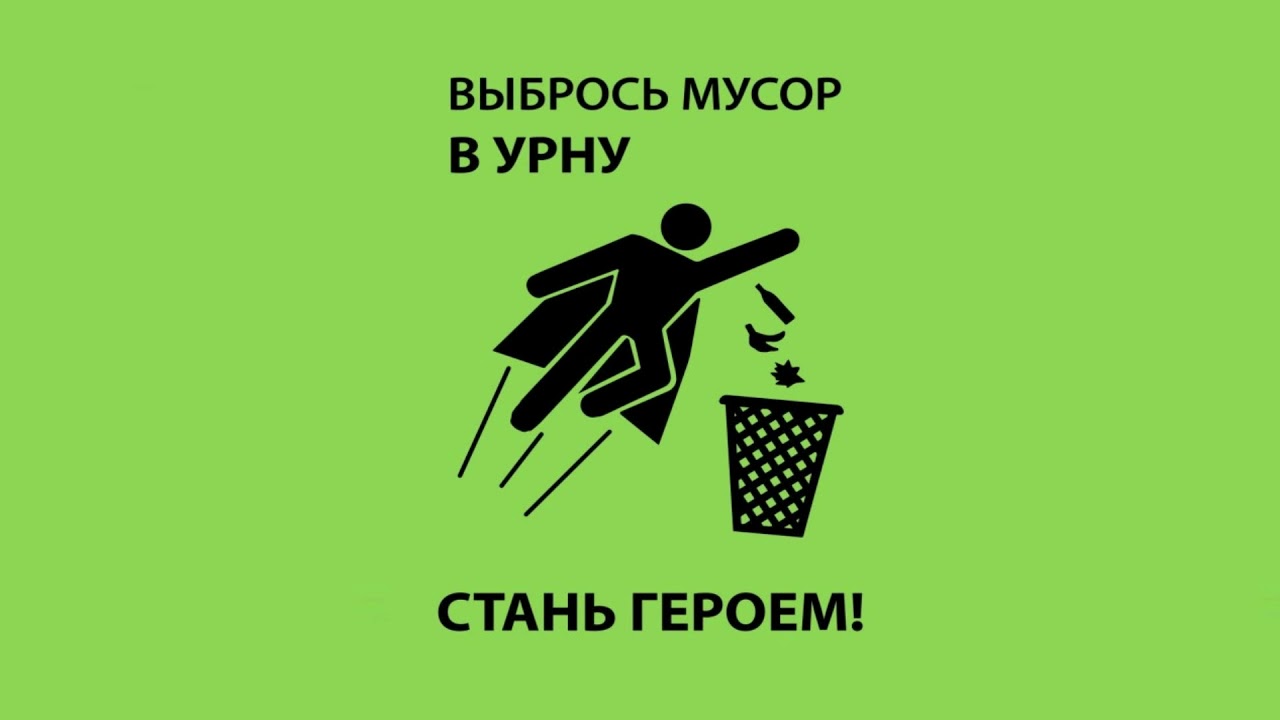 Одна из первоочередных задач - экологическое просвещение населения 
Основная цель по данному направлению – это обеспечение доступности экологической информации, привлечение внимания широких слоев населения к экологическим проблемам, в том числе, проблемам, связанным с обращением с отходами.
Круглый стол «Как сделать наш поселок чище». Январь 2020 года.
Участники: учащиеся МКОУ СОШ № 2 с УИОП пгт Восточный
Возраст: 7-11 лет
Количество участников: 9 человек
Тема для обсуждения: бережное отношение к окружающему миру, в первую очередь к своей малой Родине
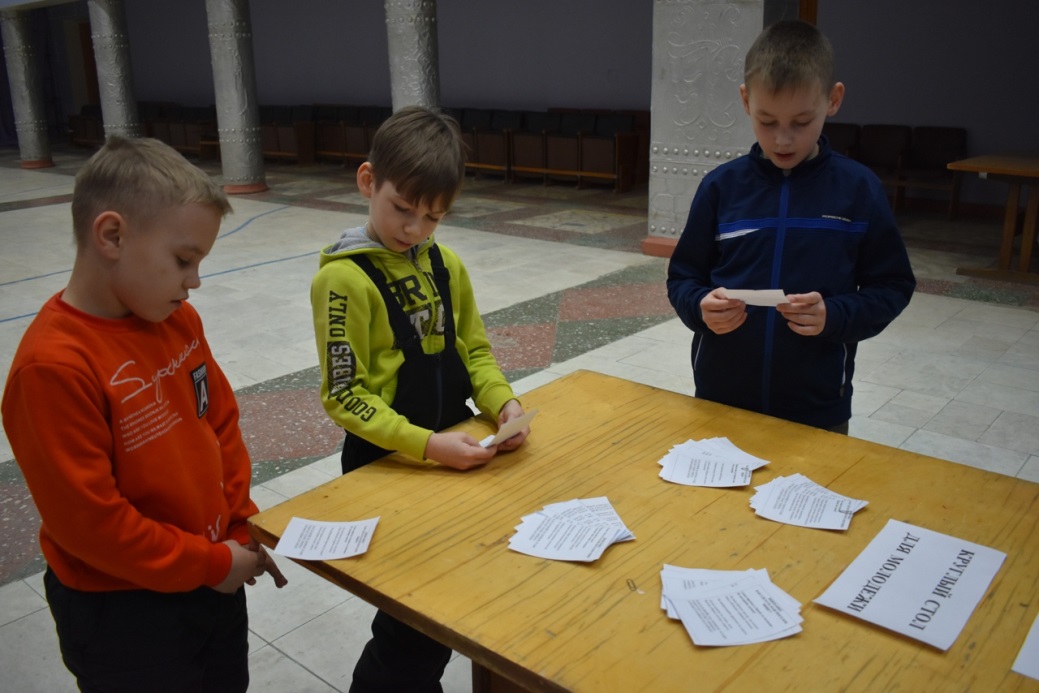 Акция «Сортируем отходы – сохраняем природу»
Онлайн-опрос «А вы за чистую природу?»
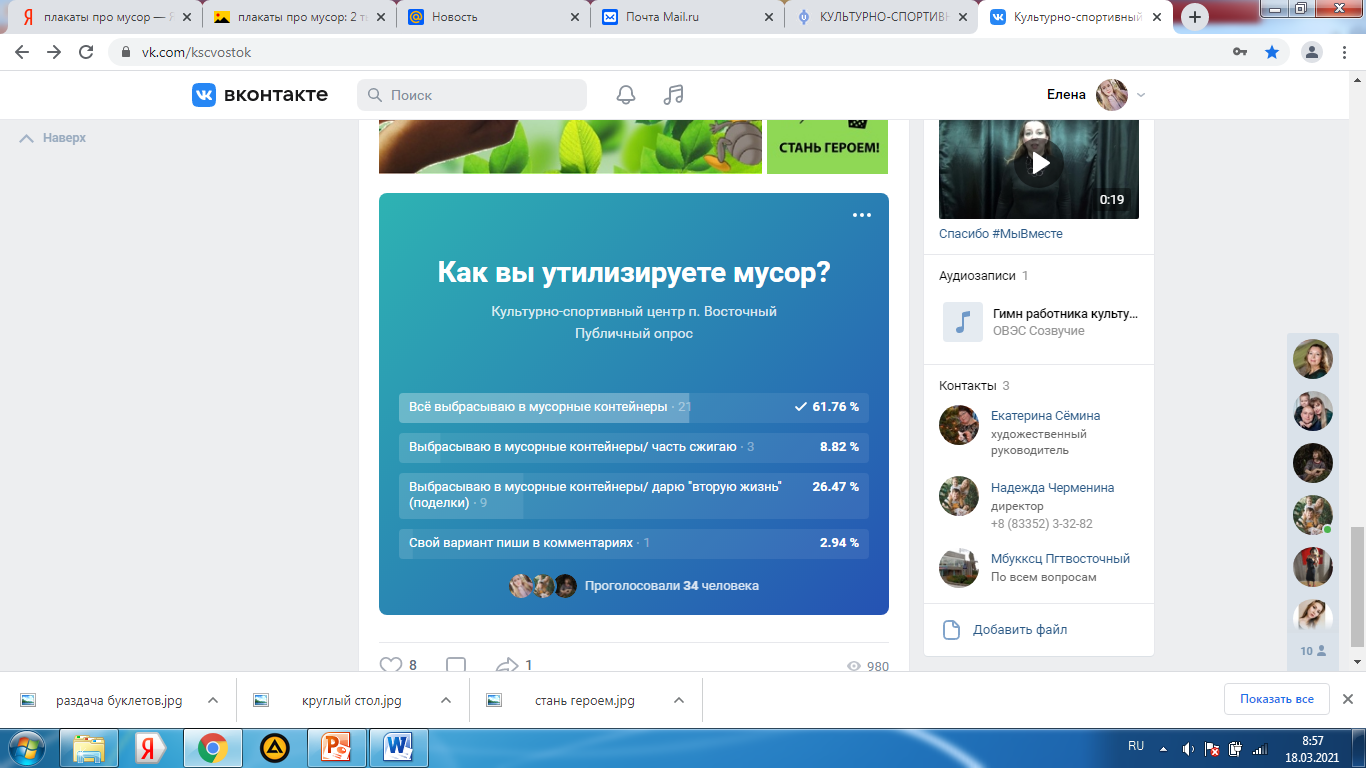 Мероприятия по экологическому просвещению апрель 2020 – февраль 2021 г.
Видеодайджест «Земля – наш общий дом» - 568 просмотров;
Информационный онлайн-час «Вместе сохраним нашу планету!» - 1135 просмотров;
Видеодайджест «Жизнь в стиле ЭКО» 10 полезных привычек – 356 просмотров.
Экологическая викторина «Чистый лес – чистый воздух» - 51 участник;
Видео-викторина в режиме онлайн «Сортируем отходы – сохраняем природу» - 33 участника;
Онлайн-акция «Антимусор» - 769 просмотров;
Видеодайджест в режиме онлайн «Экопривычки» - 532 просмотра;
Онлайн акция «А знаете ли Вы, что?», в рамках обращения с твердыми коммунальными отходами – 868 просмотров.
Июль 2020 г.  Акции по очистке территории поселка
15 июля – добровольческая акция «Берегите лес»;
25 июля – очистка территории на стадионе поселка Восточный.
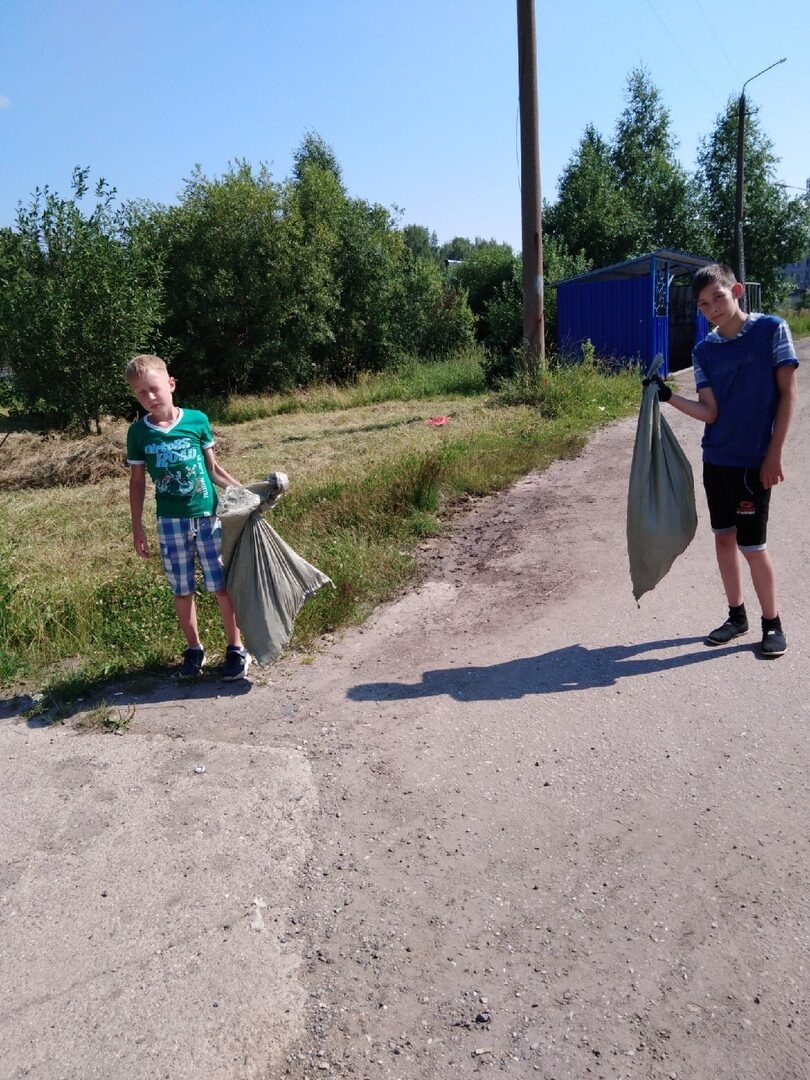 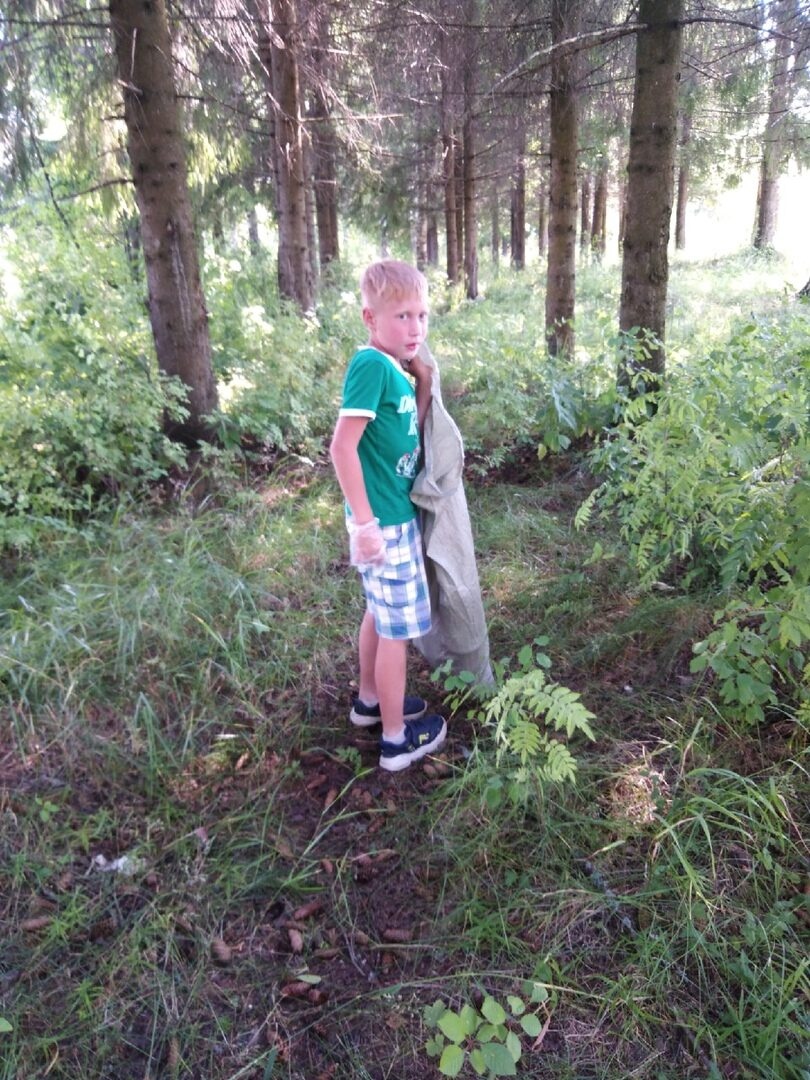 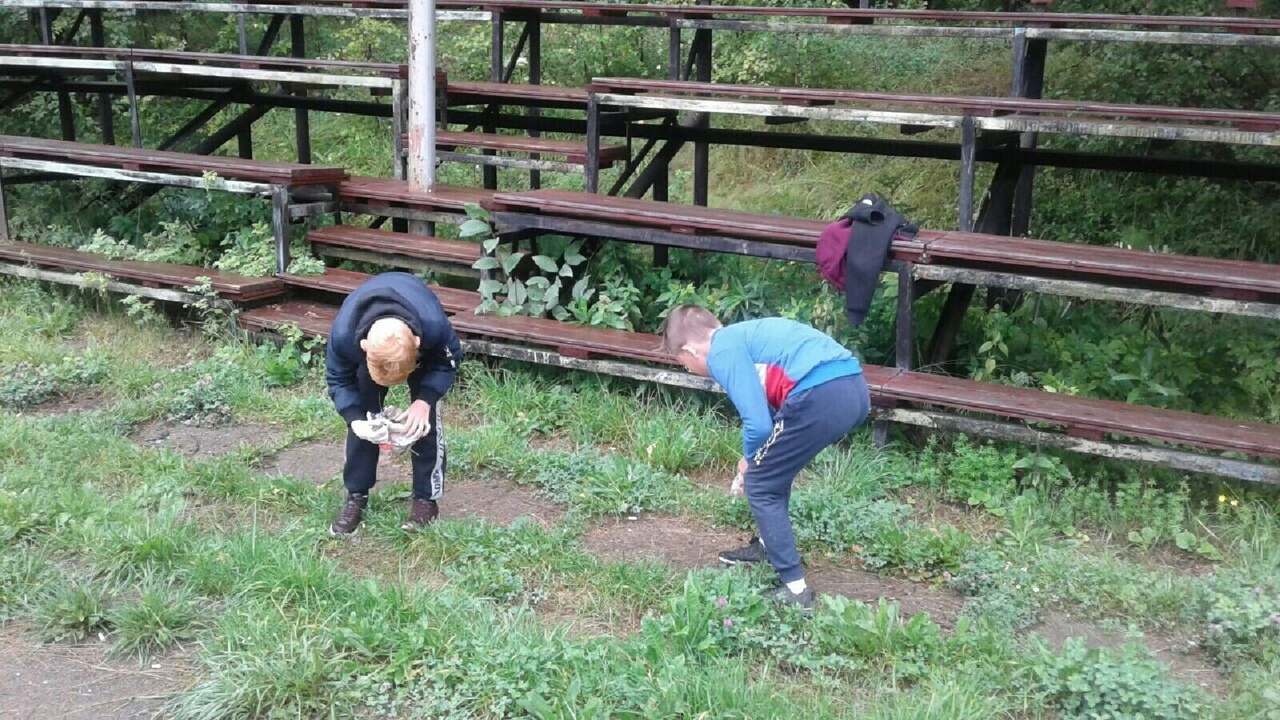 Всероссийский экологический субботник «Зеленая весна»
Проведено: 6 субботников
Собрано и вывезено: 300 кг мусора
Посажено: 3 дерева, 17,5 кв. м цветов
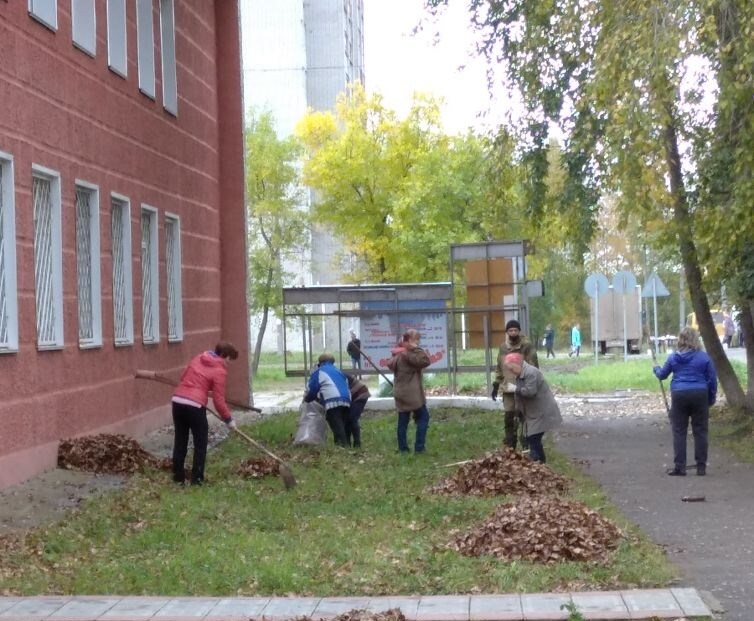 Муниципальное бюджетное учреждение культуры 
"Культурно-спортивный центр" пгт Восточный 
Омутнинского района Кировской области
Отчет МБУК КСЦ пгт Восточныйпо проведению мероприятий в рамках  экологического просвещения населения в области обращения с отходами2020 - начало 2021 г.
Докладывает: 
методист по информационно-аналитической деятельности 
Завьялова Елена Дмитриевна